Amino Acids
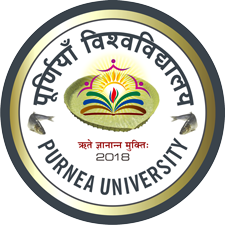 Course Instructor: Dr. Atul Kumar Singh
Assistant Professor
Department of Chemistry 
M. L. Arya College, Kasba
Purnia -854330
India
Amino Acids
Amino acid are organic compounds that contain amino grouph (NH2), carboxyl functional group and an organic side chian. 
	Or group of compound composed of nitrogen, carbon, hydrogen and oxygen along with variable side chain.
More than 700 different amino acids are known to occur naturally.
Group of 20 out of ~700 amino acid commands special attention and are necessary to grow and function of human body.
Glycine is the simplest and achiral amino acid.





All the chiral amino acids obtained from proteins have the L configuration at their -carbon atom.
Essential Amino Acids
Human body needs 20 different type of amino acids to grow and function properly. 
Though all 20 amino acids are important for human health.
Only nine amino acids are classified as essential and can not be synthesized by human body and must be obtained through diet. 
Protein like meat, eggs and chickens are the main source of  amino acid and after break down it provide amino acid.
Out of 20 amino acids 6 are classified as conditionally essential amino acids. These are considered to be essential only under specific circumstances such as illness or stress.
Structure of Essential Amino acids
Structure of Essential Amino acids
Structure of Conditionally Essential Amino acids
Thank you